SWTHA - HOTMA and NSPIRE TrainingSeptember 19, 2024
Tonia has been working with tribal clients in managing their affordable housing projects since 2018. 
Tonia is an enrolled tribal member of the Osage Nation of Oklahoma.
Tonia is certified as a:
National Compliance Professional (NCP)
Housing Credit Certified Professional (HCCP), Designated by the National Association of Home Builders (NAHB)
NAHASDA & Tax Credit    Compliance Professional (NTCCP) designated by the National American Indian Housing Council (NAIHC).
Tonia Rohlfs
Compliance 
Manager
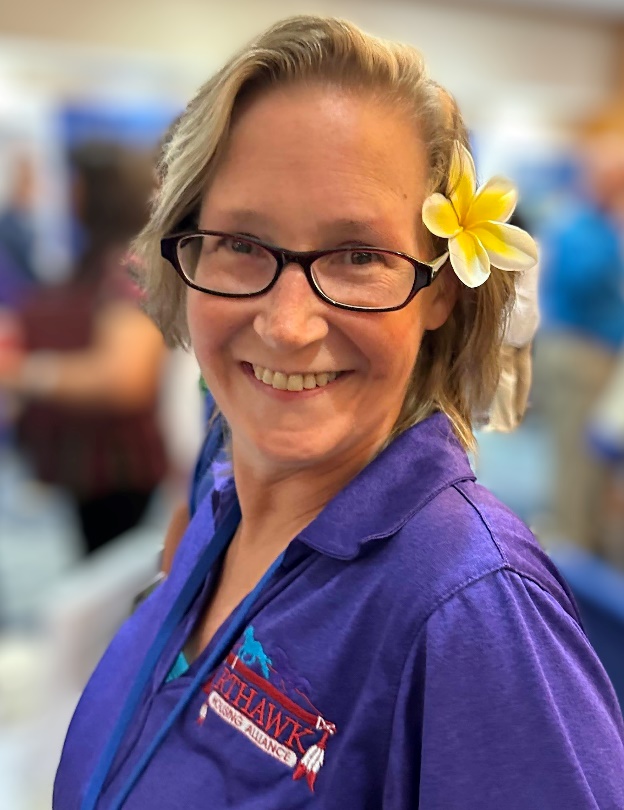 OUR OWNERSHIP
Wilbur Red Tomahawk, Owner (Standing Rock Sioux)
100% Native American owned small business
Tribally Chartered / TERO Certified

OUR SERVICES
Housing Development Finance 
Compliance / Asset Management 
Training / Technical Assistance

RTHawk Housing Alliance LLC (RTHawk), provides professional consulting services for Tribes and Tribal Housing Authorities

We are a relationship-driven firm with a unique approach & understanding of our Indian Country clients and projects

Our staff specializes in utilizing the Low-Income Housing Tax 
Credit (LIHTC) program as the primary funding source for                                                                                                                                                                     acquisition/rehab and new construction projects
Housing Opportunity Through Modernization Act
HOTMA
HOTMA was signed into law by President Obama on July 29, 2016. Some of the provisions were effective upon enactment, however, other changes could only become effective after HUD issued published draft rules for comment and final proposed rules.
In September of 2019, HUD published a proposed rule implementing the remaining provisions. 
In January 2023, HUD published the final rule implementing HOTMA changes in the regulations found in 24 CFR Part 5.
Housing Opportunity Through Modernization Act of 2016 (HOTMA)
HOTMA makes numerous changes to statutes governing HUD’s rental assistance programs, including sections 3, 8, and 16 of the United States Housing Act of 1937. 

Many of the statutory provisions in HOTMA are intended to streamline administrative processes and reduce burdens on public housing agencies (PHAs) and private owners. On September 17, 2019, HUD issued a proposed rule to implement Sections 102, 103 (applies to public housing only), and 104 of HOTMA.
Housing Opportunity Through 
Modernization Act of 2016 (HOTMA) (Cont’d)
On September 29, 2023, HUD published Notice H 2023-10 “Implementation Guidance: Section 102 and 104 of the Housing Opportunity Through Modernization Act of 2016 (HOTMA).” Please see the Highlights of the Final Rule Implementation.

This notice addresses effective dates, compliance, and required updates to owner/agent policies and procedures. This notice also provides guidance on implementing the changes resulting from HOTMA. This notice also includes the following ten (10) attachments:
Attachment A: Asset Limitation
Attachment B: Calculating Income
Attachment C: Deductions and Expenses
Attachment D: Applicable Fair Housing & Civil Rights Requirements
Attachment E: Household Composition
Attachment F: Income
Attachment G: Income Exclusions
Attachment H: Inflationary Adjustments
Attachment I: Interim Reexaminations
Attachment J: Verification
HOTMA Key Changes: Income
HOTMA establishes new income exclusions, including payments related to civil rights settlements or judgments, veterans aid and attendance income, loan proceeds (such from student loans, car loans, etc.), distributions of principal from irrevocable trusts (including special needs trusts), non-monetary in-kind donations from a food bank or similar organization, and State or Tribal kinship or guardianship care payments. Please see the final rule for the full list of income exclusions. 

The “temporary, nonrecurring, or sporadic income (including gifts)” exclusion is replaced with an exclusion for “nonrecurring income.
HOTMA Key Changes: Income (cont’d)
Incomes of “day laborers”, “independent contractors”, and “seasonal workers” (defined in regulation) are all specifically included in family income.

Gifts have their own exclusion. Gifts excluded from income are defined as “gifts from holidays, birthdays, or other significant life events or milestones (e.g., wedding gifts, baby showers, anniversaries).”

Foster adults/children are not counted when determining household income limits for eligibility.

Income/assets of foster adults/children do not count toward annual income. Foster adults/children may still be counted for unit size.
HOTMA Key Changes: Net Family Assets
HOTMA establishes new exclusions from net family assets, including retirement accounts, federal tax refunds and refundable tax credits (for a period of 12 months after receipt by the family), educational savings accounts, “baby bonds” accounts, irrevocable trusts, and non-necessary personal property with a combined value of $50,000 or less (adjusted annually by inflation) 

HOTMA raises the imputed asset threshold from $5,000 to $50,000 (adjusted annually by inflation). Asset income is imputed only for those assets where the actual asset income cannot be computed.
HOTMA Key Changes: Net Family Assets (cont’d)
Owners may accept self-certification of net family assets equal to or less than $50,000 (adjusted annually by inflation). Owners must verify all assets every three (3) years. 

When verification of assets is required, Owners are required to obtain a minimum of one statement that reflects the current balance of banking/financial accounts. Owners are no longer required to obtain a six-month balance for checking accounts.
HOTMA Key Changes: Annual Reexaminations
Owners are required to obtain a minimum of two (2) current and consecutive pay stubs for determining annual income from wages when they do not elect to use EIV + Self Certification or the income type is not reported in EIV. Owners were previously required to collect the most recent four to six weeks of pay stubs to verify employment income.
HOTMA Key Changes: Annual Reexaminations (cont’d)
Effective the day after the Social Security Administration (SSA) has announced the COLA, Owners are required to factor in the COLA when determining SS and SSI annual income for all annual reexaminations and interim reexaminations of family income that have not yet been completed and will be effective January 1 or later of the upcoming year.
HOTMA Key Changes: Other
Rent Calculation Deductions:
HOTMA increases the elderly/disabled family deduction to $525 (adjusted annually for inflation) from $400
The $480 dependent deduction will be adjusted annually for inflation.
HOTMA Key Changes: Other

Each family member over the age of 18 is required to sign the consent form only one time during tenancy instead of annually (form HUD–9886-A).

Owners may accept self-certification of Social Security Number (along with a document stating the applicant’s full name) if no other acceptable documentation of SSN is available.
Inspections
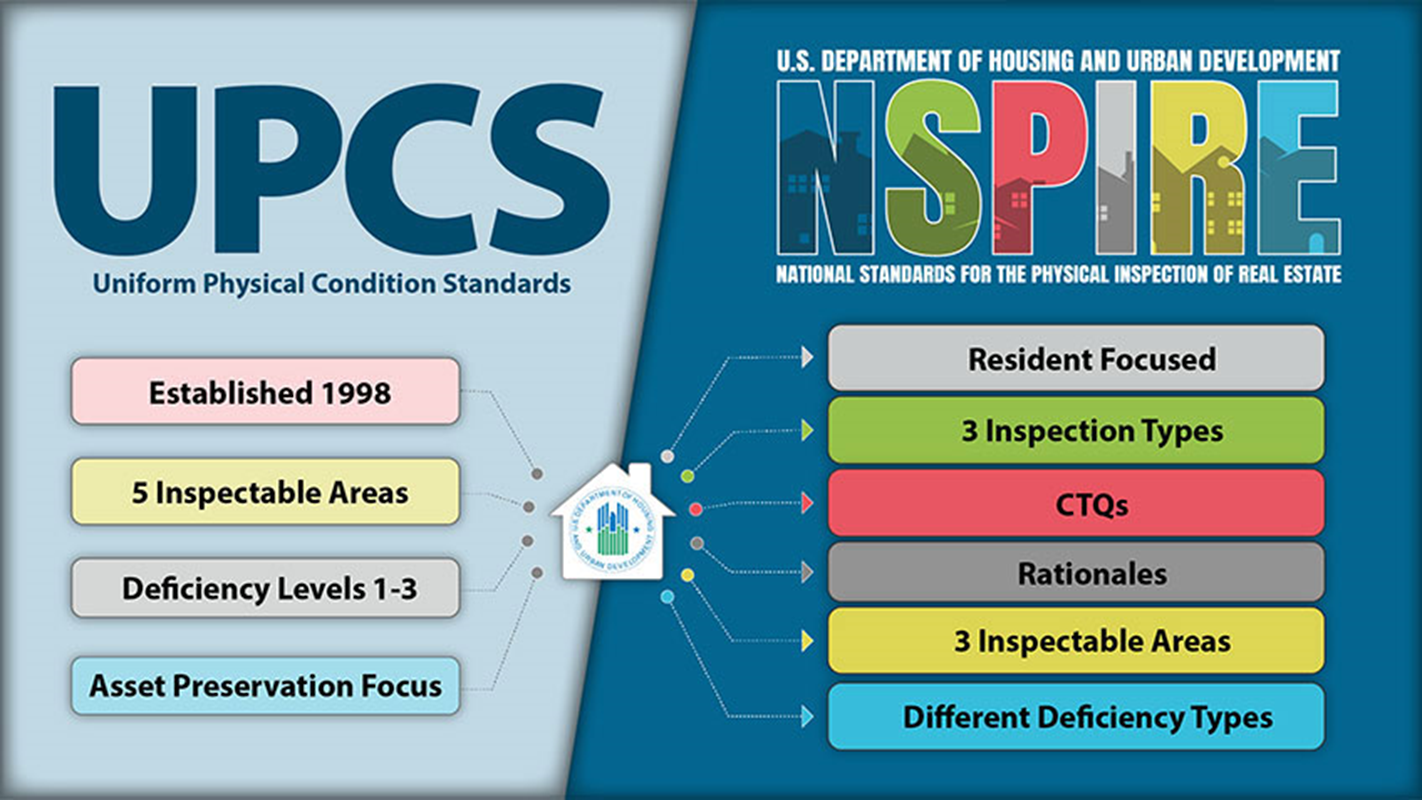 Inspections
Project will be inspected by both the State Housing Agency and the Tax Credit Investor
Leasing units and tenant files will both be inspected
Sufficient notice from inspector should be given prior to the inspection being scheduled.  NOTE:  State Housing Agency will only provide two-week notice per IRS Regulations
Maintenance and occupancy staff should have a plan to prepare for inspections and have master keys for ALL units.
NSPIRE
National Standards for the Physical Inspection of Real Estate – is the new physical inspection model designed to promote HUD’s goal of reducing health and safety hazards in the home. To achieve this goal, NSPIRE prioritizes the condition of dwelling units—where people live. 

NSPIRE introduces a new, innovative approach for developing, updating, and adapting standards and scoring based on continuous learning and improvement.
NSPIRE (cont’d)
NSPIRE makes key improvements to inspections to increase their objectivity, accuracy, and consistency. Under NSPIRE, inspections are based on deficiency indicators to ensure deficiencies cited by inspectors accurately reflect substandard conditions within a property.
Why NSPIRE?
HUD’s analysis found that its inspection models could be improved to enable HUD to more effectively and consistently evaluate housing across programs.
Why NSPIRE? (cont’d)
Under NSPIRE, HUD aims to safeguard affordable housing for American families and promote the health and safety of residents living in HUD-assisted housing.

With NSPIRE, inspectors for HUD-assisted and HUD-insured housing will be able to conduct objective, defensible, and consistent assessments to evaluate housing conditions.
NSPIRE Priorities
For residents:
Year-round maintenance with a unit-focused approach.
Prioritization of residents' health and safety.
Introducing resident surveys for better service.
Safe and habitable homes.

Property Owners/Managers and Public Housing Authorities:
Increased inspection consistency.
Collaboration with HUD.
Ability to contribute input to new standards.
Access to inspection data.
Reliable data and presentable reports for portfolio management and risk assessment.
NSPIRE Priorities
Inspectors
Electronic – based inspections.
Increased inspection accuracy. 
Cleary defined inspection standards and protocols.
HUD
Access to reliable, valid and objective data. 
Alignment of multiple inspection standards. 
Adaption to industry change and modernization of health and safety standards. 
Better performance assessments for HUD-assisted housing.
NSPIRE Inspection Types
There are three types of inspections under NSPIRE. 

Self-Inspections - Under NSPIRE, properties will inspect all units and submit their inspection results electronically to HUD on an annual basis.

NSPIRE Inspections - NSPIRE inspections are conducted mainly by contract inspectors and public housing agencies every one to three years, depending on a property’s previous inspection score.

NSPIRE Plus Inspections - HUD Federal inspectors may conduct additional inspections, which may be triggered by poor property conditions.
ANY  QUESTIONS???
comments...
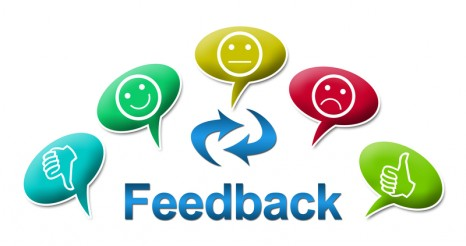 Thank You
Tonia Rohlfs, Compliance Manager
Tonia@rthawkhousing.com
compliance@rthawkhousing.com
727-810-4526